Пищеварительная система
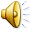 Пищеварительная система человека
Пищеварение — процесс механической и химической обработки пищи. Химическое расщепление питательных веществ на составляющие их простые компоненты, которые могут пройти сквозь стенки пищеварительного канала, осуществляется под действием ферментов, входящих в состав соков пищеварительных желез (слюнных, печени, поджелудочной и т. д.). Процесс пищеварения осуществляется поэтапно, последовательно. В каждом из отделов пищеварительного тракта своя среда, свои условия, необходимые для расщепления определенных компонентов пищи (белков, жиров, углеводов). Пищеварительный канал, общая длина которого составляет 8 – 10 м, состоит из следующих отделов: ротовая полость, глотка, пищевод,  желудок, пищеварительные железы, кишечник:  тонкий кишечник,  толстый кишечник.
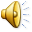 Пищеварение
Пищеварение — сложный процесс, обеспечивающий переваривание пищи и её усвоение клетками. В ходе пищеварения происходит превращение макромолекул пищи в более мелкие молекулы, в частности, расщепление биополимеров пищи на мономеры. Этот процесс осуществляется с помощью пищеварительных (гидролитических) ферментов.
Пищеварение — переработка пищи и ее усвоение организмом.
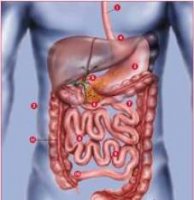 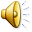 Строение и функция органов пищеварительгой системы
Пищеварительная система человека 
Пищеварительная система человека уникально устроена таким образом, чтобы перерабатывать употребляемую организмом пищу в энергию, необходимую ему для существования. Вот как она работает.
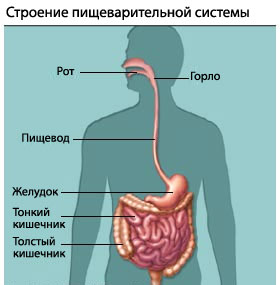 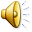 Гло́тка (лат. pharynx) — воронкообразный канал длиной 11-12 см, обращённый кверху широким концом и сплющенный в переднезаднем направлении. Верхняя стенка сращена с основанием черепа. Сзади глотка прикрепляется к глоточному бугорку базилярной части затылочной кости, по бокам - к пирамидам височных костей, затем к медиальной пластинке крыловидного отростка. На уровне VI шейного позвонка глотка, суживаясь, переходит в пищевод.
Глотка представляет ту часть пищеварительной трубки и дыхательных путей, которая является соединительным звеном между полостью носа и рта, с одной стороны, и пищеводом и гортанью — с другой. Полости глотки: верхняя - носовая, средняя - ротовая, нижняя - гортанная. Носовая часть (носоглотка) сообщается с полостью носа через хоаны, ротовая часть с полостью рта сообщается через зев, гортанная часть через вход в гортань сообщается с гортанью.
Верхнюю часть глотки и полость носа называют носоглоткой. Именно там вырабатывается большая часть муконазального секрета, туда выходят Евстахиевы трубы и каналы из придаточных пазух носа (Гайморовы пазухи).
Функции глотки: продвижение пищевого комка из полости рта в пищевод, проведение воздуха из полости носа (или рта) в гортань. Таким образом, в глотке перекрещиваются дыхательные и пищеварительные пути.
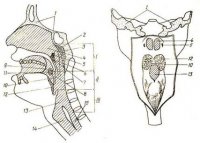 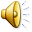 Пищево́д (лат. œsóphagus) — часть пищеварительного канала. Представляет собой сплющенную в переднезаднем направлении полую мышечную трубку, по которой пища из глотки поступает в желудок.
Пищевод взрослого человека имеет длину 25—30 см. Является продолжением глотки, начинается в области шеи на уровне VI—VII шейного позвонка, затем проходит через грудную полость в средостении и заканчивается в брюшной полости на уровне X—XI грудных позвонков, впадая в желудок.
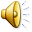 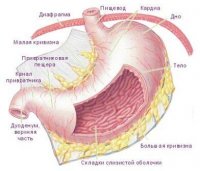 Желу́док (лат. gaster) — полый мышечный орган, расположенный в левом подреберье и эпигастрии. Кардиальное отверстие находится на уровне XI грудного позвонка. Отверстие привратника расположено на уровне I поясничного позвонка, у правого края позвоночного столба. Желудок является резервуаром для проглоченной пищи, а также осуществляет химическое переваривание этой пищи. Кроме того, осуществляет секрецию биологически активных веществ, и выполняет функцию всасывания.
Объём пустого желудка составляет около 500 мл. После принятия пищи он обычно растягивается до одного литра, но может увеличиться и до четырёх. Желудок отделён от пищевода нижним пищеводным сфинктером, лат. ostium cardiacum, а от двенадцатиперстной кишки — так называемым привратником желудка, лат. ostium pyloricum.
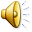 Тонкий кишечник
Тонкая кишка – это эластичная змееподобная трубка, компактно уложенная в брюшной полости, длиной более 6 метров. Она состоит из трех отделов: верхнего (двенадцатиперстная кишка), среднего (тощая кишка) и нижнего (подвздошная кишка). В тонком кишечнике процесс пищеварения обеспечивается ферментами поджелудочной железы и печеночной желчи. Желчь – это сложное соединение, предназначенное для переработки жиров и очистки крови от лишних веществ. В тонкой кишке также происходит перистальтика (сокращения), которая обеспечивает дальнейшее продвижение пищи и перемешивание ее с пищеварительными ферментами. Следует отметить, что в верхнем отделении тонкого кишечника (двенадцатиперстная кишка) пища дополнительно перемалывается, и уже в среднем и нижнем отделении – начинается всасывание полезных веществ в кровяной поток. 
Вспомогательную функцию при переработке пищи в тонком кишечнике выполняют такие органы: поджелудочная железа, печень и желчный пузырь.
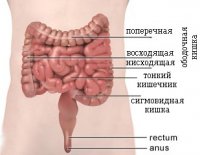 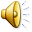 Поджелудочная железа́ (лат. pancreas, ПЖЖ) — орган пищеварительной системы позвоночных. У рыб поджелудочная железа слабо обособлена, более чёткое выделение в самостоятельный орган появляется у амфибий.[1] У птиц и млекопитающих поджелудочную железу огибает двенадцатиперстная кишка.
У человека поджелудочная железа расположена забрюшинно, лежит позади желудка на задней брюшной стенке в regio epigastrica, заходя своей левой частью в левое подреберье. От желудка ее отделяет сальниковая сумка. Сзади прилежит к нижней полой вене, левой почечной вене и аорте.
При вскрытии тела в лежачем положении она действительно лежит под желудком, отсюда и её название. У новорожденных она располагается выше, чем у взрослых; на уровне XI-XII грудных позвонков.
Поджелудочная железа делится на головку (лат. caput pancreatis), с крючковидным отростком (лат. processus uncinatus), на тело (лат. corpus pancreatis), и хвост (лат. cauda pancreatis). Головка железы охвачена двенадцатиперстной кишкой и располагается на уровне I и верхней части II поясничных позвонков.
Выводной проток поджелудочной железы (лат. ductus pancreaticus), или вирсунгов проток, принимает многочисленные ветви, которые впадают в него почти под прямым углом; соединившись с ductus choledochus, проток открывается общим отверстием с последним на papilla duodeni major. Эта конструктивная связь выводного протока поджелудочной железы с двенадцатиперстной кишкой, кроме своего функционального значения (обработка поджелудочным соком содержимого кишки), обусловлена также развитием поджелудочной железы из той части первичной кишки, из которой образуется двенадцатиперстная кишка. Кроме главного протока, почти постоянно имеется добавочный (лат. ductus pancreaticus accessorius), который открывается на papilla duodeni minor (около 2 см выше papilla duodeni major).
Иногда наблюдаются случаи добавочной поджелудочной железы (лат. pancreas accessorium). Встречается также кольцевидная форма, вызывающая сдавление двенадцатиперстной кишки.
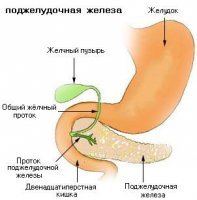 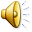 Пе́чень (лат. hepar) — жизненно важный непарный внутренний орган позвоночных животных, в том числе и человека, находящийся в брюшной полости (полости живота) под диафрагмой и выполняющий большое количество различных физиологических функций. Является единственным органом в теле человеке, функции которого невозможно заменить искусственным путём на долгое время (на короткое время возможно поддерживать с помощью гемодиализа)
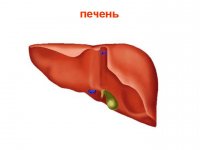 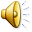 Жёлчный пузы́рь[1] или Же́лчный пузы́рь[2] (лат. vesica fellea) — орган позвоночных животных и человека, в котором накапливается жёлчь.
У человека помещается в правой продольной борозде, на нижней поверхности печени, имеет форму овального мешка, величиной с небольшое куриное яйцо и наполнен тягучей, зеленоватого цвета жидкостью — жёлчью. От узкой части (шейки) пузыря идёт короткий выводной пузырный жёлчный проток. В месте перехода шейки пузыря в пузырный жёлчный проток располагается сфинктер Люткенса, регулирующий поступление жёлчи из жёлчного пузыря в пузырный жёлчный проток и обратно. Пузырный жёлчный проток в воротах печени соединяется с печёночным протоком. Через слияние этих двух протоков образуется общий жёлчный проток, объединяющийся затем с главным протоком поджелудочной железы и, через сфинктер Одди, открывающийся в двенадцатиперстную кишку в фатеровом сосочке.
Жёлчный пузырь представляет собой мешкообразный резервуар для вырабатываемой в печени жёлчи; он имеет удлинённую форму с одним широким, другим узким концом, причем ширина пузыря от дна к шейке уменьшается постепенно. Длина жёлчного пузыря колеблется от 8 до 14 см, ширина — от 3 до 5 см, ёмкость его достигает 40—70 см³. Он имеет тёмно-зелёную окраску и относительно тонкую стенку. В жёлчном пузыре различают дно (лат. fundus vesicae fellae), самую дистальную и широкую часть, тело (лат. corpus vesicae fellae) — среднюю часть, и шейку (лат. collum vesicae fellae) — периферическую узкую часть, от которой отходит пузырный жёлчный проток (лат. ductus cysticus), сообщающий пузырь с общим жёлчным протоком (лат. ductus choledochus).
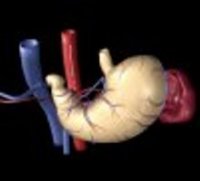 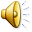 Толстая кишка (лат. intestinum crassum) — нижняя, оконечная часть пищеварительного тракта, а именно нижняя часть кишечника, в которой происходит в основном всасывание воды и формирование из пищевой кашицы (химуса) оформленного кала. Является производным задней кишки.[1]
Толстая кишка названа толстой за то, что её стенки толще стенок тонкой кишки за счет большей толщины мышечного и соединительнотканного слоев,[источник не указан 838 дней] а также за то, что диаметр ее внутреннего просвета, или полости, также больше диаметра внутреннего просвета тонкой кишки. Термин "толстый кишечник" (как и "тонкий кишечник") не считается правильным и отсутствует в анатомической номенклатуре.
Толстой кишкой у человека называют отдел кишечника от баугиниевой заслонки до ануса, или заднепроходного отверстия. Иногда прямую кишку выделяют отдельно, в этом случае толстой кишкой считается отдел кишечника от баугиниевой заслонки до прямой кишки, не включая прямую кишку.
В толстой кишке человека анатомически выделяют следующие сегменты:
слепая кишка (лат. caecum) с червеобразным отростком (лат. appendix vermiformis);
ободочная кишка (лат. colon) с ее подотделами: 
восходящая ободочная кишка (лат. colon ascendens);
поперечная ободочная кишка (лат. colon transversum);
нисходящая ободочная кишка (лат. colon descendens;
сигмовидная кишка (лат. colon sigmoideum);
прямая кишка, (лат. rectum), с широкой частью — ампулой прямой кишки (лат. ampulla recti), и оконечной сужающейся частью — заднепроходным каналом (лат. canalis analis), которая заканчивается анусом (лат. anus).
Толстая кишка начинается в правой нижней части брюшной полости (впадине правого тазобедренного сустава), поднимается вверх в область печени, затем изгибается влево и, перейдя в горизонтальное положение, пересекает брюшную полость несколько выше пупка. В левой стороне брюшины, дойдя до селезенки, она изгибается вниз и опускается во впадину левого тазобедренного сустава.
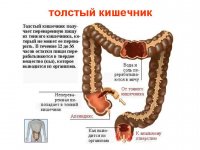 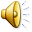 Пряма́я кишка́ (лат. rectum) — конечная часть пищеварительного тракта, названная так за то, что идет прямо и не имеет изгибов. Прямой кишкой называется сегмент толстой кишки книзу от сигмовидной кишки и до ануса (лат. anus), или иначе заднепроходного отверстия, анального отверстия.
Нижняя, узкая часть прямой кишки, проходящая через промежность, и находящаяся дистальнее, ближе к анальному отверстию, называется заднепроходным каналом (лат. canalis analis), верхняя, более широкая, проходящая в области крестца — ампулярной частью прямой кишки, или просто ампулой прямой кишки (лат. ampulla recti, часть кишки между ампулой и дистальной частью сигмовидной кишки - надампулярный отдел.).
Прямая кишка представляет концевой отдел толстой кишки и окончание пищеварительного тракта. В ней накапливается кал. Она расположена в полости малого таза, начинается на уровне 3-го крестцового позвонка и заканчивается задним проходом в области промежности. Длина её 14—18 см, диаметр изменяется от 4 см в начале до 7,5 см в самой широкой её части, находящейся в середине кишки, далее прямая кишка снова сужается до размеров щели на уровне заднего прохода.
На самом деле прямая кишка не является прямой. Она идет вдоль крестца и образует два изгиба. Первый изгиб — крестцовый (выпуклостью кзади соответственно вогнутости крестца) и второй изгиб — огибающий копчик (выпуклостью кпереди).
Вокруг заднего прохода в подкожной клетчатке расположена мышца — наружный сфинктер заднего прохода, перекрывающая анальное отверстие. На том же уровне имеется внутренний сфинктер заднего прохода. Оба сфинктера замыкают просвет кишки и удерживают в ней каловые массы. На слизистой прямой кишки, чуть выше ануса, расположен слегка набухающий кольцевой участок — геморроидальная зона, под которой имеется область рыхлой клетчатки с заложенным в ней венозным сплетением, представляющим анатомическую основу для образования геморроидальных узлов.
У мужчин прямая кишка прилегает к мочевому пузырю, семенным пузырькам и предстательной железе, у женщин — к матке и задней стенке влагалища. В стенке прямой кишки имеется очень много нервных окончаний, так как это рефлексогенная зона, а выделение кала — это очень сложный рефлекторный процесс, который контролируется корой головного мозга.
В толстую кишку переходят все остатки пищи, которые не успели всосаться в тонкой кишке, а также вода. В толстую кишку попадает много органических веществ и продукты бактериального гниения. Кроме того, там содержатся субстанции, не поддающиеся действию пищеварительных соков (например, клетчатка), желчь и её пигменты (продукты гидролиза билирубина), соли, бактерии.
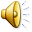 Время продвижения пищевых масс по толстой кишке равно половине времени продвижения пищи по всему пищеварительному тракту от ротовой полости до анального отверстия. Обычно тонкую кишку (расстояние около 5 м) содержимое проходит за 4—5 часов, а толстую кишку (расстояние 1,5—2 м) — за 12—18 часов.
В прямой кишке происходят следующие процессы. В начальном отделе толстой кишки завершается ферментативное расщепление оставшихся не переваренными в верхних отделах пищеварительного тракта пищевых масс; формирование каловых масс (пищеварительный сок толстой кишки содержит много слизи, необходимой для формирования кала). Пищеварительный сок в толстой кишке выделяется непрерывно. Он содержит те же ферменты, которые имеются в пищеварительном соке тонкого кишечника. Однако действие этих ферментов значительно слабее.
В толстой кишке в пищеварительных процессах участвуют не только ферменты, выделяемые клетками слизистой кишечника, но еще и ферменты, выделяемые кишечными бактериями, в основном лактобактериями, бифидобактериями и некоторыми представителями кишечной палочки. В толстой кишке в отличие от вышележащих отделов пищеварительного тракта имеется много полезных бактерий, способных переваривать клетчатку, доходящую до толстой кишки в неизмененном виде, так как нигде в вышележащих отделах пищеварительного тракта нет ферментов для её переваривания.
Из переваренной бактериями клетчатки высвобождаются углеводы и другие вещества, которые затем перевариваются ферментами кишечного сока и всасываются. Кроме того, академиком А. М. Уголевым было установлено[источник не указан 871 день], что в толстой кишке есть бактерии, способные синтезировать аминокислоты, которые до этого считались незаменимыми, поскольку организм человека их синтезировать не может.
Полагали, что эти аминокислоты могут поступать в организм только с животными белками, поэтому считалось, что человеку совершенно необходимо употреблять животные белки с пищей.[источник не указан 871 день]
Кроме аминокислот полезные бактерии, обитающие в толстом кишечнике, синтезируют ряд витаминов, особенно витамины группы В.
Прямая кишка состоит из двух отделов: тазового и промежностного:
тазовый отдел располагается над диафрагмой таза. В нем выделяют надампулярный отдел и ампулу. Тазовый отдел образует в сагиттальной плоскости (соответственно вогнутости крестца) крестцовый изгиб. Во фронтальной плоскости также могут быть один или несколько непостоянных изгибов. В области диафрагмы таза кишка совершает второй изгиб, вогнутостью назад. При переходе в промежностный отдел образуется промежностный изгиб, flexura perinealis. Длина тазового отдела составляет примерно 10—14 см;
промежностный отдел находится под диафрагмой таза и представляет собой заднепроходной канал. Длина промежностного отдела составляет примерно 4 см. Промежностный отдел заканчивается анусом.
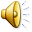 Вывод
Организм испытывает постоянную потребность в строительном материале  и энергии для роста, восстановления численности своих клеток, поддержания постоянства внутренней среды. Эта потребность удовлетворяется  пищеварительной системой, которая выполняет секреторную, двигательную и всасывательную функции. Мускулатурой органов пищеварительного тракта осуществляется также выделительная функция, предусматривающая удаление из организма конечных продуктов обмена веществ и непереваренных остатков пищи. В полость желудочно-кишечного тракта поступают пищеварительные соки. Они содержат вещества белковой природы-ферменты, которые расщепляют белки, жиры и углеводы  на мелкие фрагменты, не имеющие видовой специфичности. Продукты гидролиза всасываются через слизистую оболочку желудка и кишечника, поступают в кровь и лимфу, а затем - в клетки организма. Регуляция функций пищеварительной системы осуществляется  посредством биологически активных веществ и нервной системой. Витамины- соединения, входящие в состав ферментов, которые повышают эффективность обменных процессов.
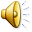